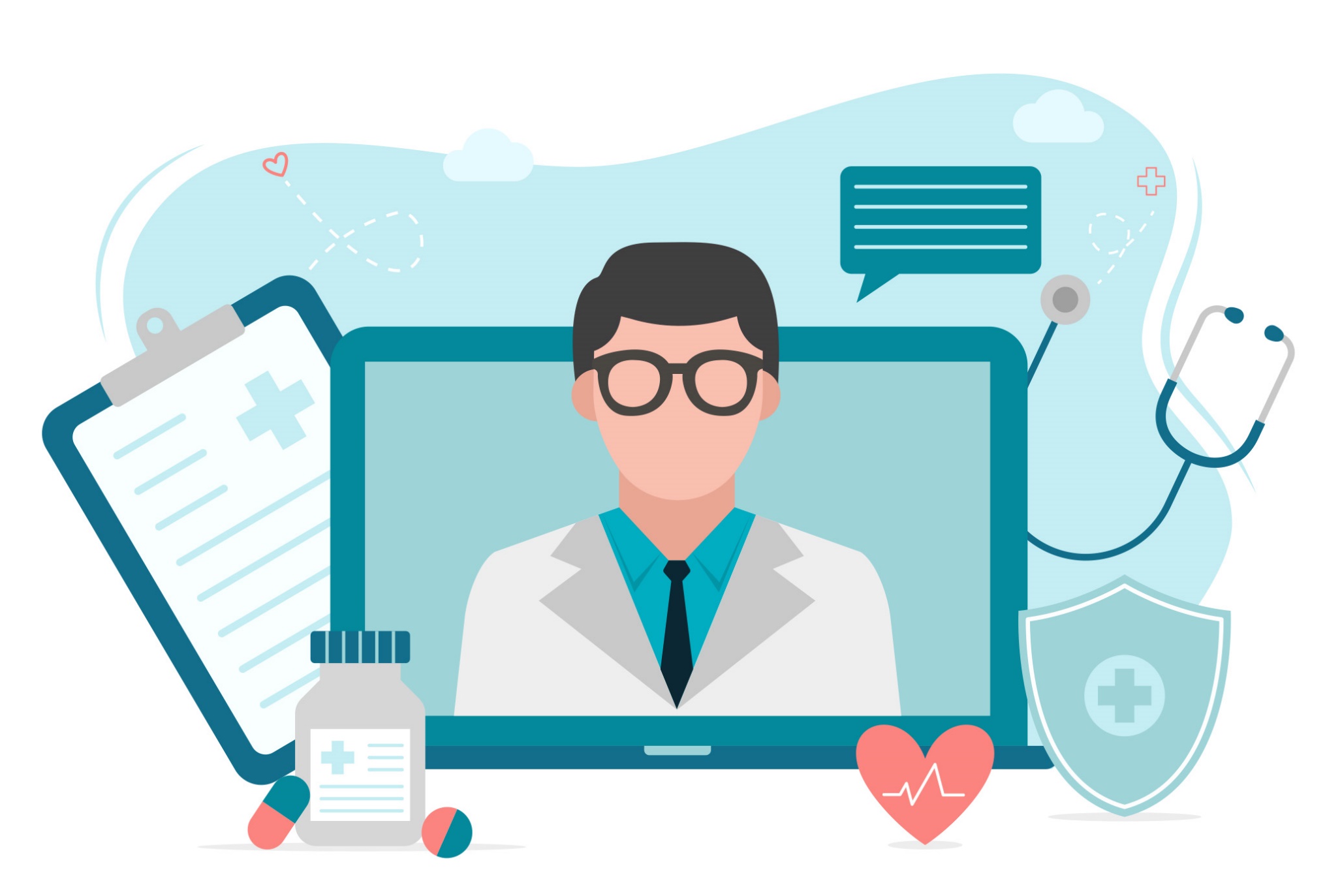 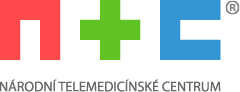 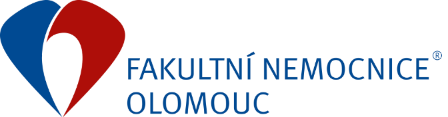 Telemedicína pohledem ambulantní kardiologie: Kde jsme a kam kráčíme

M. Táborský, výroční sjezd ČAAMK, 4.9.2021
Disclorure: Bez konfliktu zájmů
Co by měla TM přinést ambulantní kardiologii ?
Nástroj managementu vybraných dg. skupin pacientů – nad rámec běžného klinického vyšetření
Do každodenní klinické praxe je možné zavedení pouze za předpokladu splnění:
Legální aspektů
IT security
Jasných úhradových mechanizmů
Networkingu ambulantních specialistů – KV center – vysoce specializovaných center KV péče
Musí být dobrovolná
TM: Oddělme zrno od plev …
Concierge služby, platby za zprostředkování…
Reálná TM v praxi: TM portály, aplikace …
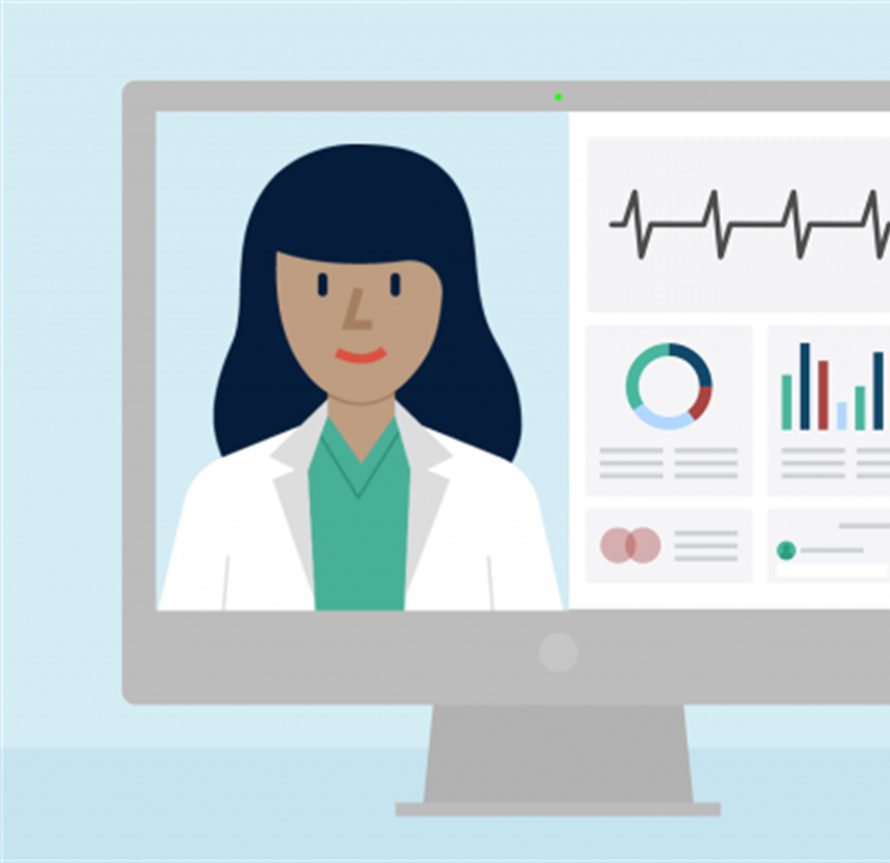 Jaká je reálná situace v ČR ?
Zákon o el. zdravotnictví 2021
Žádné centrální úložiště, kde by se ukládala zdravotní dokumentace pacientů, se s novým zákonem neplánuje. Uložena bude jen u lékařů jako dosud. Budou ji ale moci mezi sebou v zabezpečené podobě sdílet. Vznik Integrovaného datového rozhraní jako centrální infrastruktury zajistí mimo jiné propojení poskytovatelů zdravotních služeb mezi sebou.
Jádrem systému budou tři kmenové registry spravované Ústavem zdravotnických informací a statistiky (ÚZIS). Půjde o registr poskytovatelů zdravotních služeb, zdravotnických pracovníků a pacientů. Budou propojeny v neveřejný celek, do kterého budou moci vstupovat jen oprávněné osoby při zachování ochrany osobních údajů. Každý přístup bude zaznamenán.
Zdravotníci budou moci systém využívat s osobním certifikátem, zaručeným elektronickým podpisem, časovým razítkem nebo elektronickou pečetí pro sdílení dokumentů. Užívání nástrojů zákona bude podle dřívějších informací pro zdravotníky dobrovolné, účastníci ale budou muset dodržovat nastavená pravidla.
Pacienti budou mít přes Portál elektronického zdravotnictví přístup k tomu, jaké informace jsou o nich v registrech vedeny. Výpis bude možné získat také prostřednictvím kontaktních míst veřejné správy. Už v současné době informace o péči, která je každému pacientovi poskytnuta, respektive zaplacena, evidují zdravotní pojišťovny.
Na rozdíl například od úložiště elektronických receptů nebude konkrétní zdravotnická dokumentace nikde centrálně evidovaná. Ošetřující lékaři si ale prostřednictvím státem garantovaného systému budou moci kopie nebo výpisy ze zdravotnické dokumentace přeposílat v zašifrované formě.
Program VZP Plus - Telemedicína
Zvyšování efektivity a kvality poskytovaných hrazených zdravotních služeb
 
Čl. 1
Popis a cíle programu
Cílem programu VZP PLUS – TELEMEDICÍNA je především:
Zvýšení dostupnosti poskytovaných hrazených služeb definovaným skupinám chronických pacientů, u kterých je možné považovat poskytnutí zdravotní péče distanční formou za prospěšné z důvodu kontinuity péče, prevence možných zdravotních rizik, ke kontrole průběhu již započaté zdravotní péče, která si bezprostředně nevyžaduje fyzickou kontrolu pacienta.
Definování standardu a dobré praxe při poskytování telemedicíny v každodenní klinické praxi.
Zvyšování efektivity a kvality poskytovaných hrazených služeb.
Ohodnotit poskytovatele, kteří zahrnou telemedicínu do své klinické praxe a splní všechny definované parametry pro poskytování telemedicíny.
Program má podpořit smluvní poskytovatele VZP ČR k zajištění příslušné infrastruktury pro poskytování hrazených služeb formou telemedicínských nástrojů a zároveň podpořit zavádění nových výkonů telemedicíny do praxe.
Pro účely programu VZP PLUS se telemedicínou rozumí poskytnutí hrazených služeb formou telemedicínské konzultace distančním způsobem, která je poskytována na základě znalosti pojištěnce, znalosti anamnestických a fyziologických dat, která mohou být zjištěna i prostřednictvím telemetrických nástrojů (např. dálková monitorace), a kterou je možné nahradit fyzickou konzultaci přímo v ordinaci, a to při zajištění kvality a bezpečnosti hrazených služeb.
Příklady univerzitních aktivit          v oblasti elektronického zdravotnictví
Kompetenční centrum pro telemedicínu v ČR
NTMC zajišťuje vědecko-výzkumnou a expertní podporu pro MZ ve věcech používání informačních a komunikačních technologií pro poskytování zdravotních služeb na dálku (telemedicína)
Metodika zavádění služeb telemedicíny,
koncepční a rozvojové otázky těchto služeb a jejich implementace v praxi,
hodnocení přínosů telemedicínských služeb, ekonomiky, bezpečnosti, etiky, využívání dat, technologií včetně sítí, zdravotních služeb a výkonů s telemedicínou, klinických studií,
výzkum a vzdělávání v telemedicíně, využívání informačních zdrojů, identifikace pacientské populace splňující indikační kritéria pro poskytování telemedicínských zdravotních služeb,
technická normalizace a vzájemná spolupráce telemedicínských systémů s jinými systémy elektronického zdravotnictví, pilotní ověření, mezinárodní spolupráce.
propagace odbornosti a zkušeností v oblasti telemedicíny v rámci uživatelské komunity v České republice, organizace workshopů a seminářů, provádění osvěty a komunikace s veřejností, orgány a institucemi včetně zpětné vazby a pacientských zkušeností.
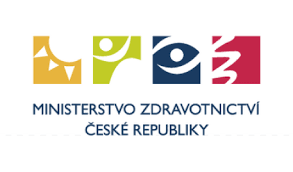 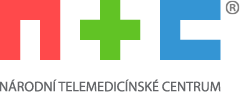 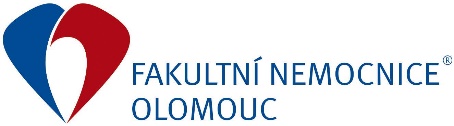 Telemedicína ve FNOL
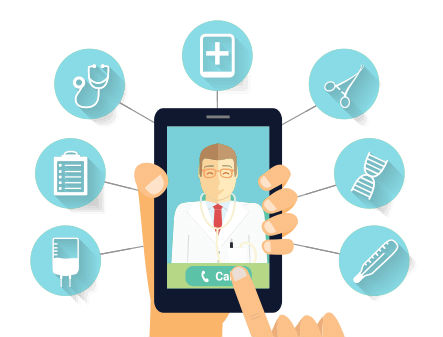 Technických řešení je obrovské množství a rychle se vyvíjejí …
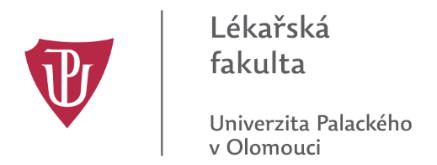 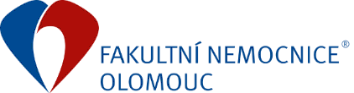 Monitoring poruch srdečního rytmu
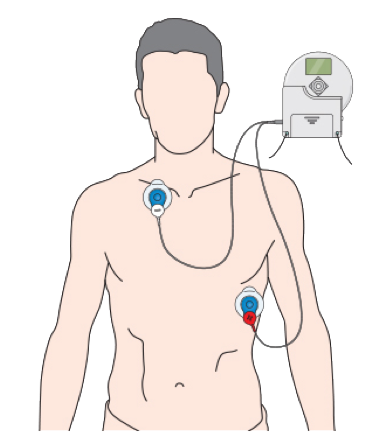 podrobnější sledování činnosti srdce pacienta a následně tak i lepší diagnostiku a odhalení poruch srdečního rytmu  z center do ambulancí !!!
Dálkový monitoring implantabilních zařízení (PM & ICD) 
Home monitoring®, Biotronik CardioMessenger II/II-S (ve FN Olomouc od roku 2005) 
CareLink®, Medtronic (od roku 2010) 
Merlin.net™, PatientCare Network (od roku 2013)
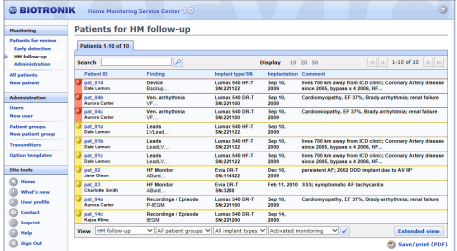 Vý­ho­dou kon­ti­nu­ál­ní­ho mo­ni­to­ro­vá­ní pa­ci­en­ta je zá­chyt asympto­ma­tických arytmií a asympto­ma­tických malfunkcí implanta­bilní­ho pří­stro­je, které umož­ňu­jí lé­ka­ři ma­xi­mál­ní pé­či a op­ti­ma­li­za­ci te­ra­pie, event. pro­gra­mo­vá­ní PM/ICD
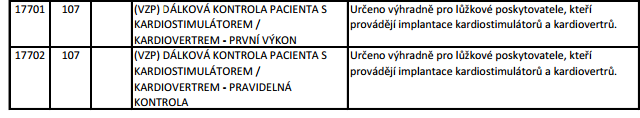 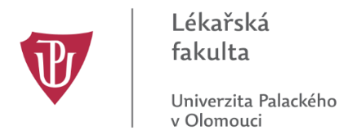 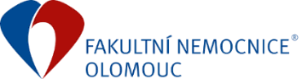 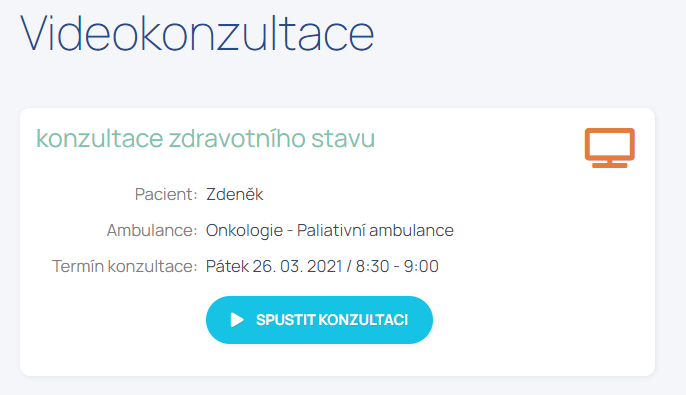 Srdeční selhání
monitoring v oblasti optimalizaci farmakoterapie dle předem stanoveného plánu, up-titrace terapie (v zemích, kde není zaveden disease management je velké množství pacientů s CHSS, kteří nedosahují cílových dávek medikace, což má negativní dopad na prognózu)
plánování a realizace klinických kontrol dle plánu lékaře, rozpoznání prvních příznaků dekompenzace, modifikace léčby, prevence hospitalizací a tím zlepšení prognózy s cílem prodloužení a zkvalitnění života
Optimální zvládnutí akutního zhoršení kardiální kompenzace bez nutnosti hospitalizace pacienta 
Promptní reakce na změny klinického stavu, Tk, Tf, změny těl. hmotnosti, změny renálních funkcí s cílem zabránění hospitalizaci a dalšímu zhoršování kardiální kompenzace s co nejčasnějším návratem do stabilizovaného stavu.
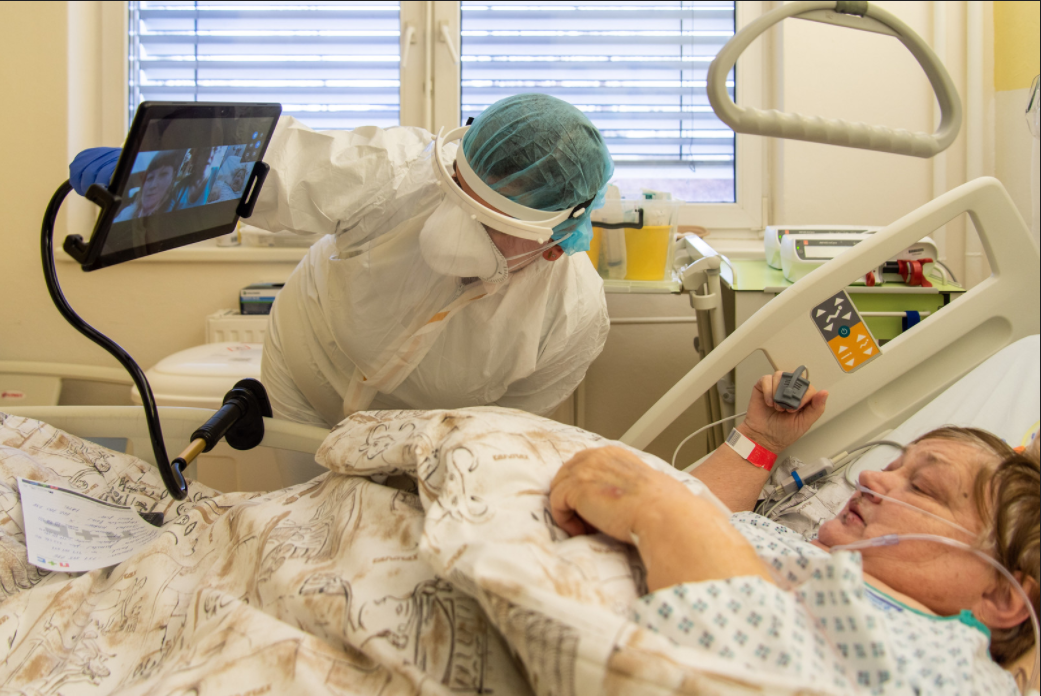 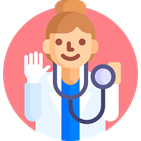 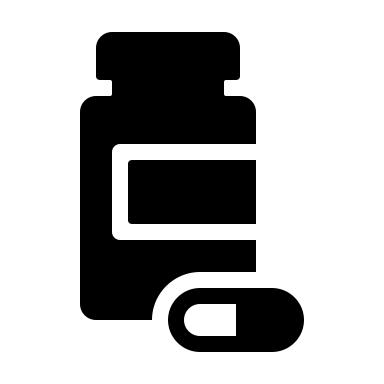 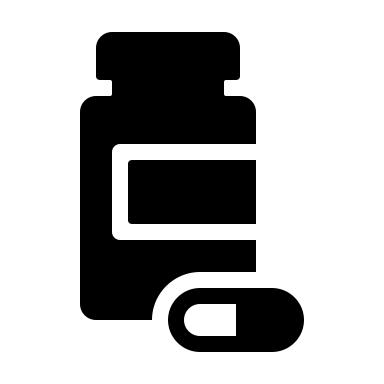 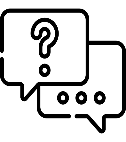 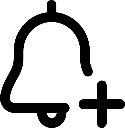 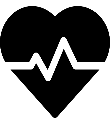 Videokonzultace
Monitoring medikace
Monitoring vitálních funkcí
Připomínky medikace
Daily health & symptom checker
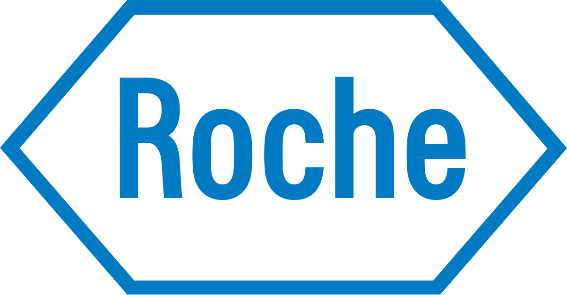 Monitorace INR
V případě, že je INR pod doporučenou terapeutickou mez, je pacient ohrožen tromboembolickou komplikací, pokud je INR nad touto mezí, je ohrožen komplikací krvácivou. Obě komplikace mohou být natolik závažné, že si mohou vyžádat hospitalizaci, event. může být pacient ohrožen i na životě. Proto je u těchto nemocných nutná pravidelná kontrola hodnoty INR, což je u chronicky warfarinizovaných pacientů většinou v odstupu 4 týdnů.

Dlouhodobá bezpečná a především účinná terapie
Dosažení TTR > 80 % (TTR, time in the therapeutic INR range)
Aktivní zapojení rodičů, event. adolescentů do léčebného programu
Zlepšení komunikace s pediatry/dětskými kardiocentry
Snížení rehospitalizací pro komplikace léčby
Pokračování na základě pilotní studie 
monitoring u pacientů s umělou chlopenní náhradou, kteří jsou doživotně na warfarinu
Technologie pro detekci fibrilace síní
Linz D. Europace (2021) 23, ii46–ii51
doi:10.1093/europace/euaa424
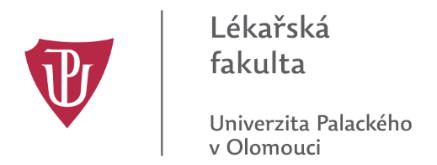 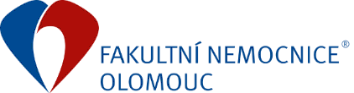 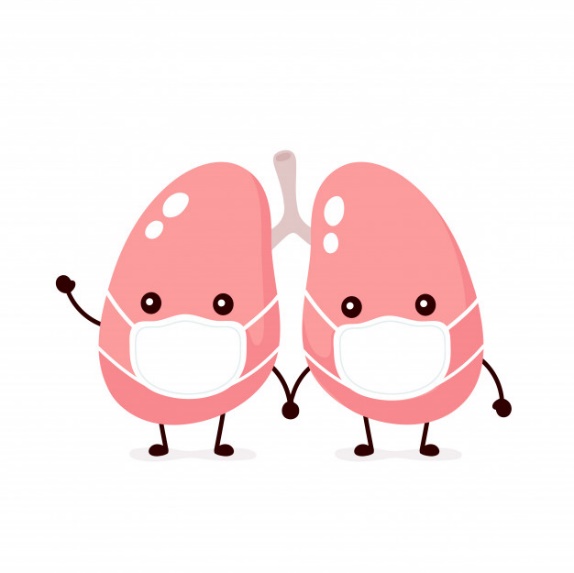 Monitorace plicních chorob
včasná detekce exacerbace a možné předcházení hospitalizace telemonitoringem spirometrických ukazatelů u:
chronické obstrukční plicní nemoci
Monitoring spánkové apnoe
telemonitoring při léčbě ventilací kontinuálním přetlakem dýchacích cest
Ověření účinnosti terapie přetlakovou ventilací na kvalitu spánku pomocí aktigrafie
vyhodnocování rychlosti a úspěšnosti rekonvalescence po léčbě závažných stavů
Monitoring prostředí pacienta – prachové částice
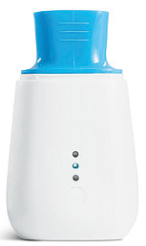 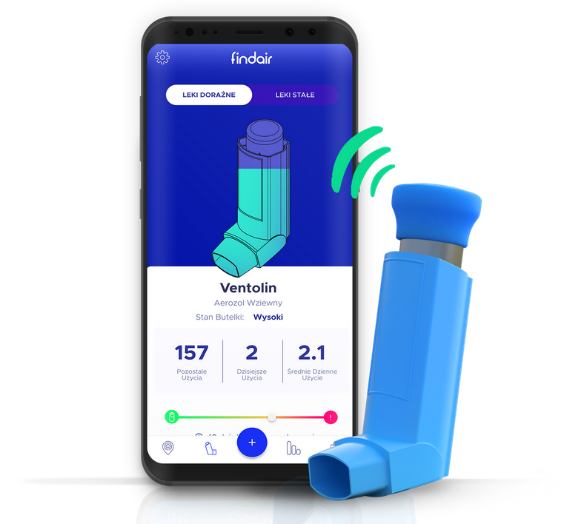 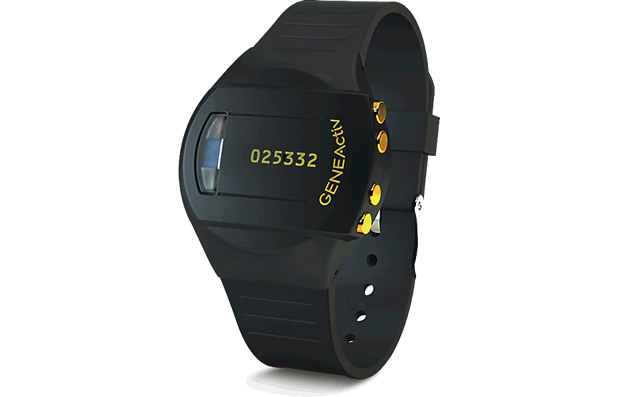 Monitoring Plicní arteriální hypertenze
Hlavním cílem je zkoumat efekt pohybových intervencí využívajících „smart technologies“ a telemedicínské postupy na kvalitu života a životní spokojenost pacientů a průběh onemocnění pacientů s plicní arteriální hypertenzí. 
Zjištění vlivu 3 různých úrovní endexspiračních tlaků a koncentrací kyslíku ve vdechované směsi na hemodynamiku a funkci komor
Primární plicní hypertenze se rozvíjí bez známé příčiny (hlavně mladší ženy) s postižením malých arterií. Onemocnění má špatnou prognózu (většinou umírají do 3 let na pravostranné srdeční selhání).
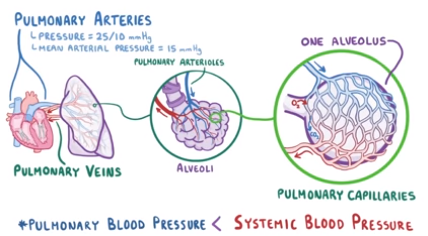 Monitorace příznaků – dominuje progredující dušnost s periferní cyanózou, bolesti na hrudi, únavnost.
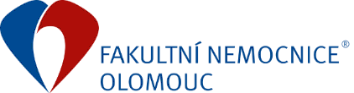 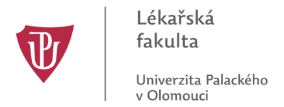 Psychologická podpora paliativních pacientů
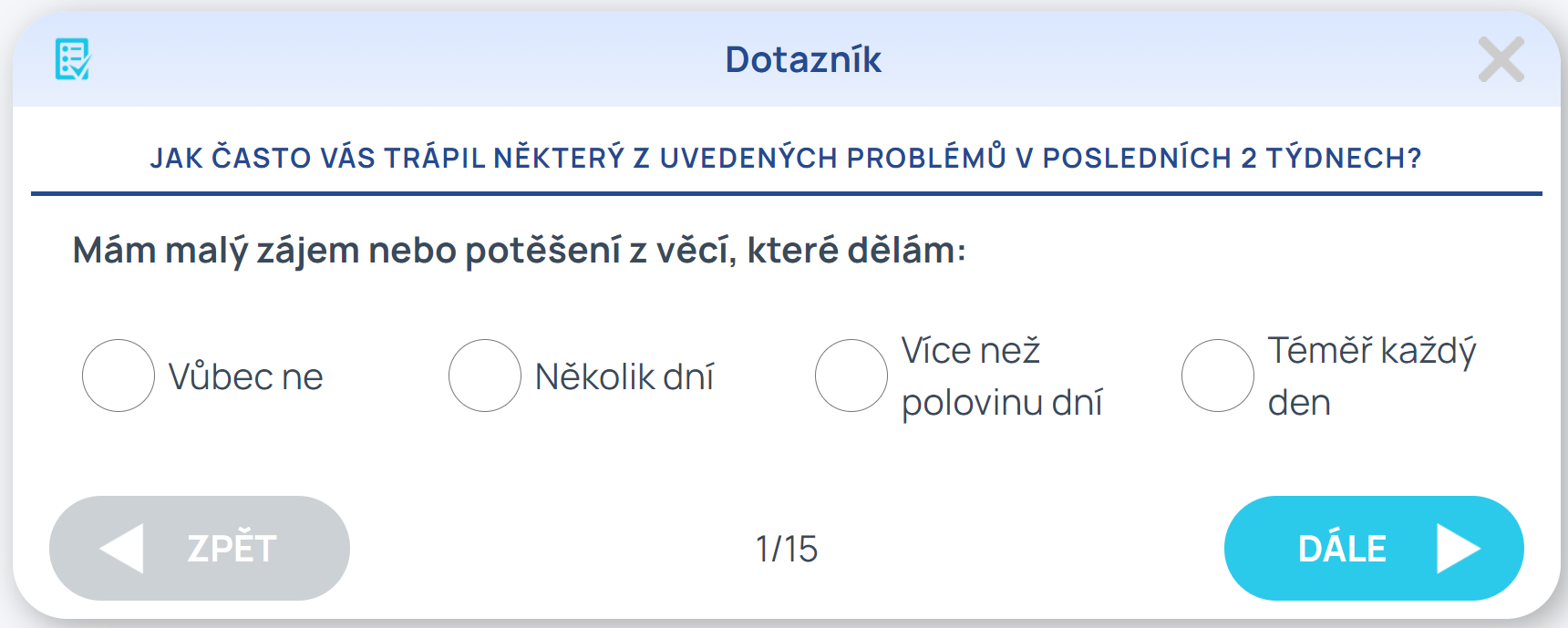 Projekt v rámci TAČR
Psychologická podpora dětských pacientů a zejména rodinných příslušníků a podpora dospělých pacientů v terminálním stádiu srdečního selhání
Využití videokonzultační platformy
Dedikovaný podpůrný paliativní tým
Etické, psychosociální a ekonomické aspekty poskytování paliativní péče
Akceptace technologií v terminálním stádiu života
Monitoring úzkostných a depresivních stavů
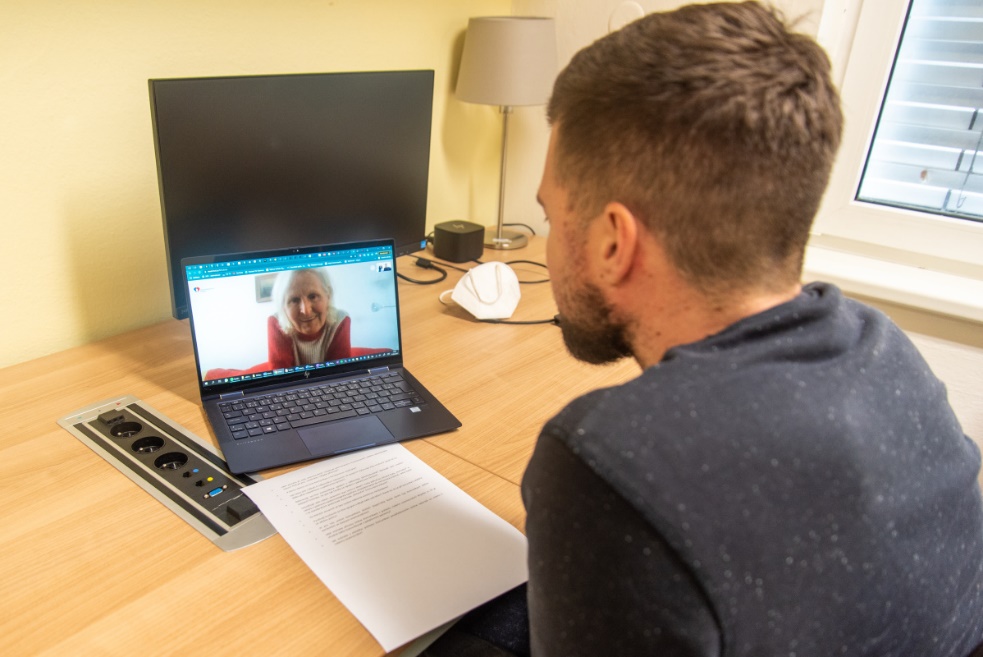 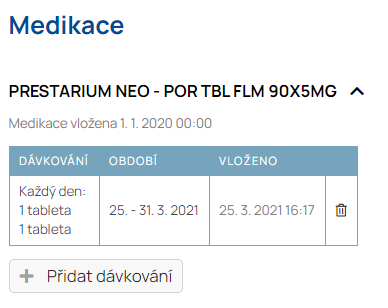 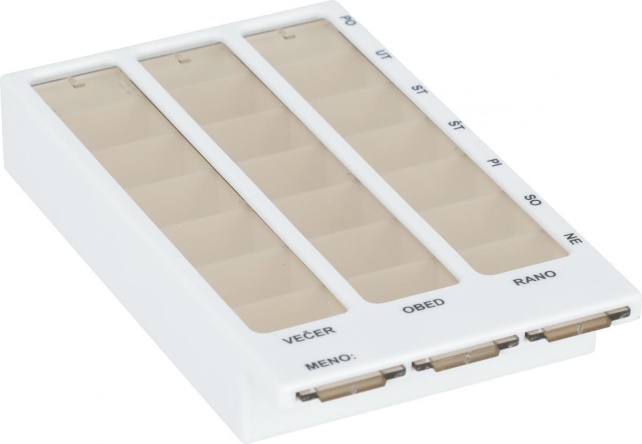 Monitoring medikace
Monitorace medikace s využitím chytrých zásobníků na léky opatřených o senzory​ - vlastní řešení
Spolupráce s klinickým farmaceutem 
Analýza korelace mezi subjektivním hodnocením adherence pacienty a objektivním měřením adherence pomocí moderní senzoriky. 
Analýza faktorů snižující adherenci u seniorů s chronickým srdečním selháním a s chronickou obstrukční plicní nemocí
Ověření přínosu notifikací připomínajících administraci léků zasílaných skrze telemedicínskou aplikaci FNOL.
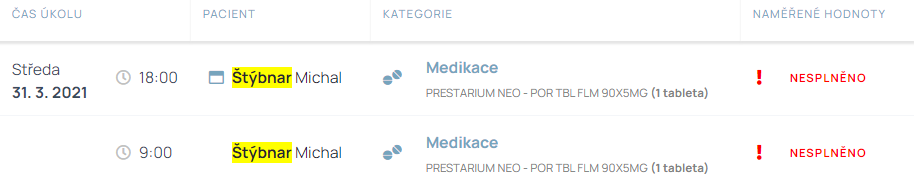 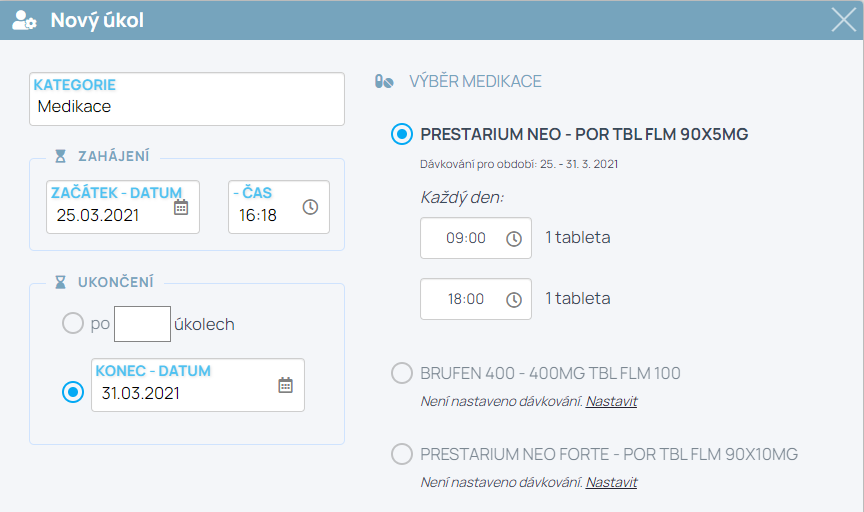 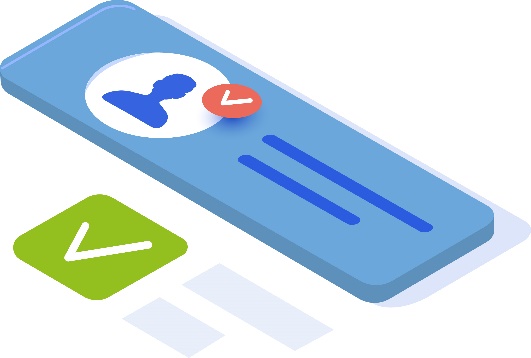 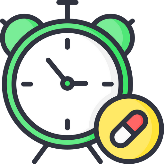 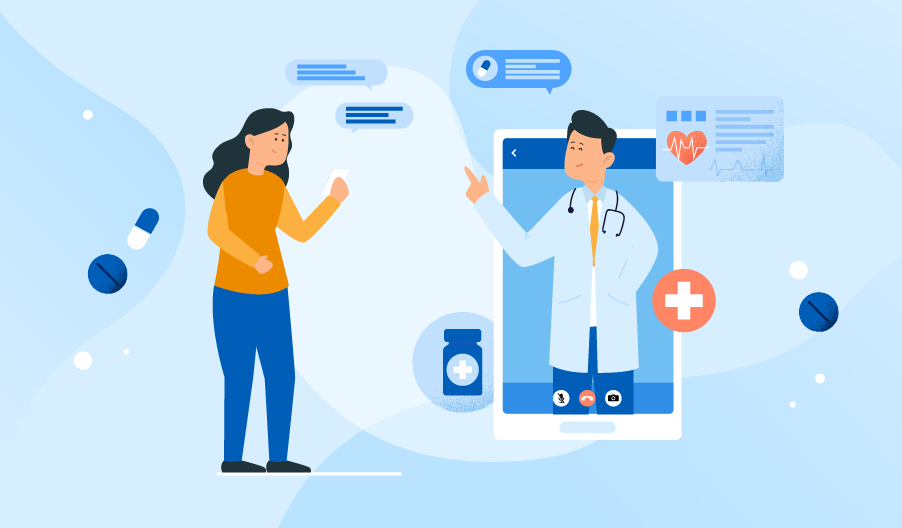 Telemedicínské platformy a aplikace
Telemedicínský portál
Videokonzultace na platformě Jitsi
Volání prostřednictvím mobilní/webové aplikace
Open source řešení
Platforma běží na serveru FNOL - dostatečné zabezpečení
Možnost vstupu na základě hesla
Pacient čeká v dedikované místnosti dle diagnózy, kde vstupuje lékař dle svého časového harmonogramu ordinace
Objednání pacienta prostřednictvím online kalendáře
Online objednávání léku pro chronicky nemocné pacienty + online komunikace s lékařem
Prediktivní model dekompenzace srdečního selhání
Multidisciplinární konzultace
Mobilní verze aplikace
Propojení s přístroji
Automatické odesílání upozornění prostřednictvím emailu
Komunikace
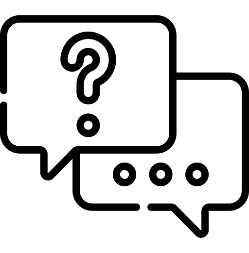 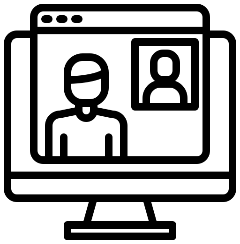 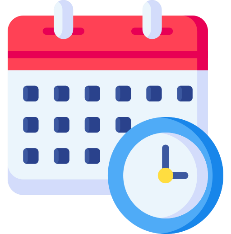 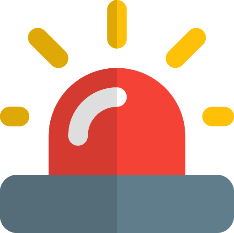 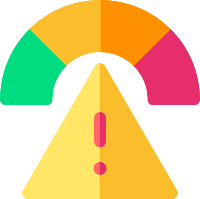 Nástroj pro videokonzultace
Online komunikace  žádosti o léky
Kalendář
Videokonzultací
Monitoring pacienta
Kontrola medikace
Alerty
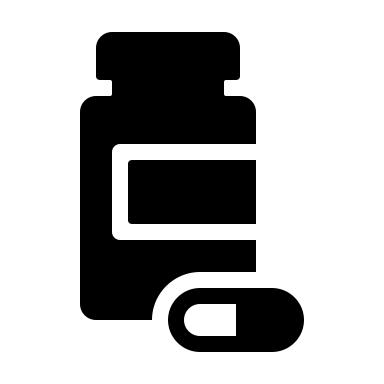 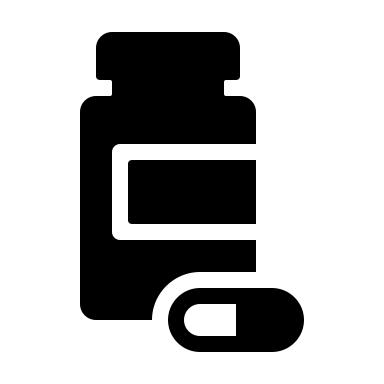 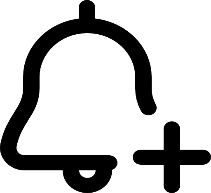 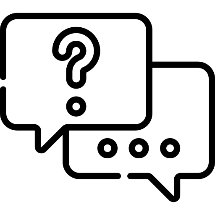 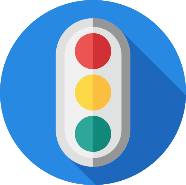 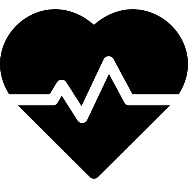 Připomínky medikace
Medikace pacienta
Out-of-range měření
Predikce dekompenzace
Alerty měření
Online komunikace & symptom checker
Monitoring vitálních funkcí
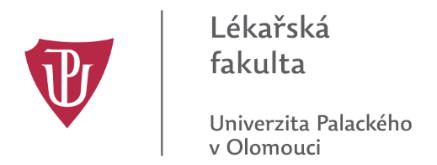 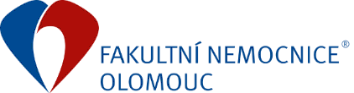 Mobilní aplikace
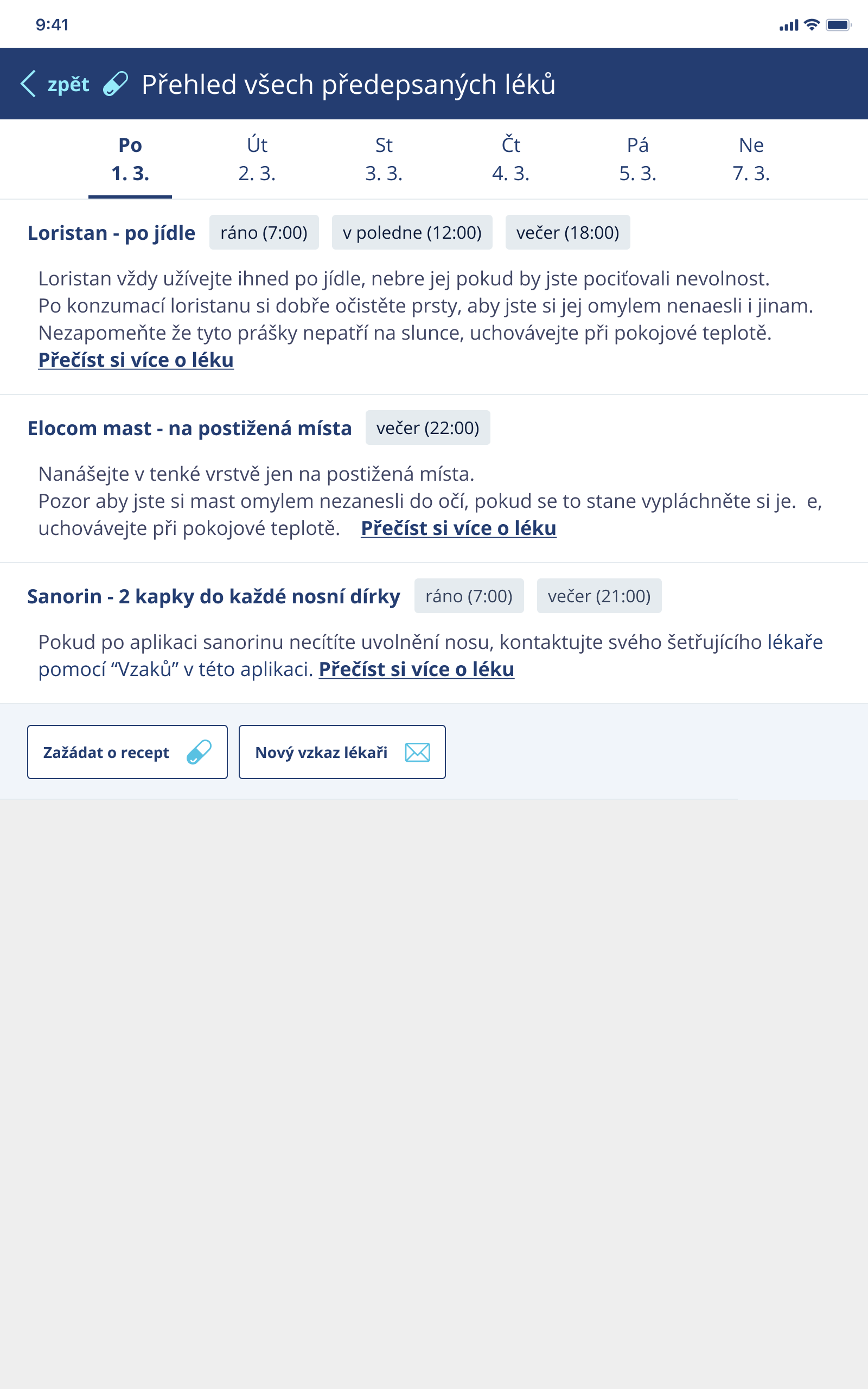 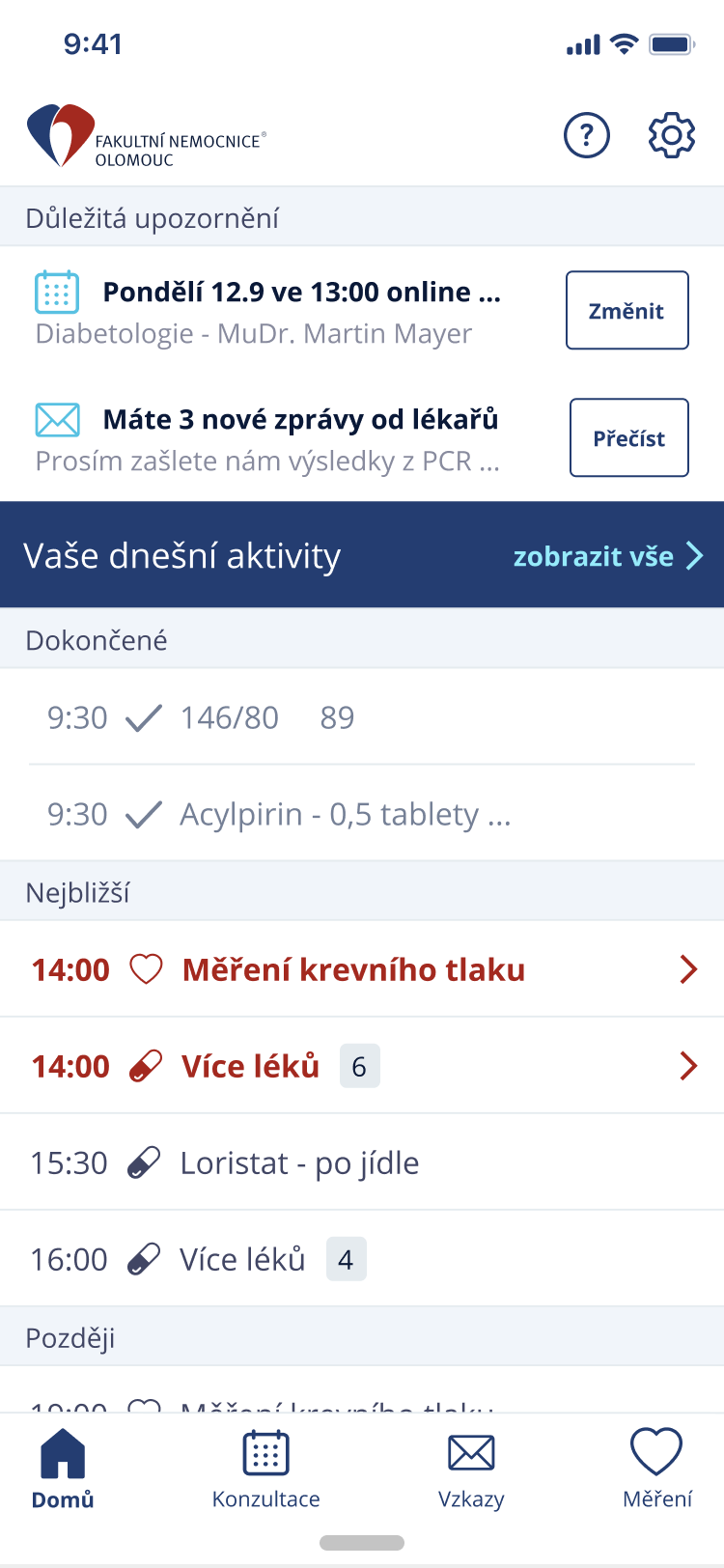 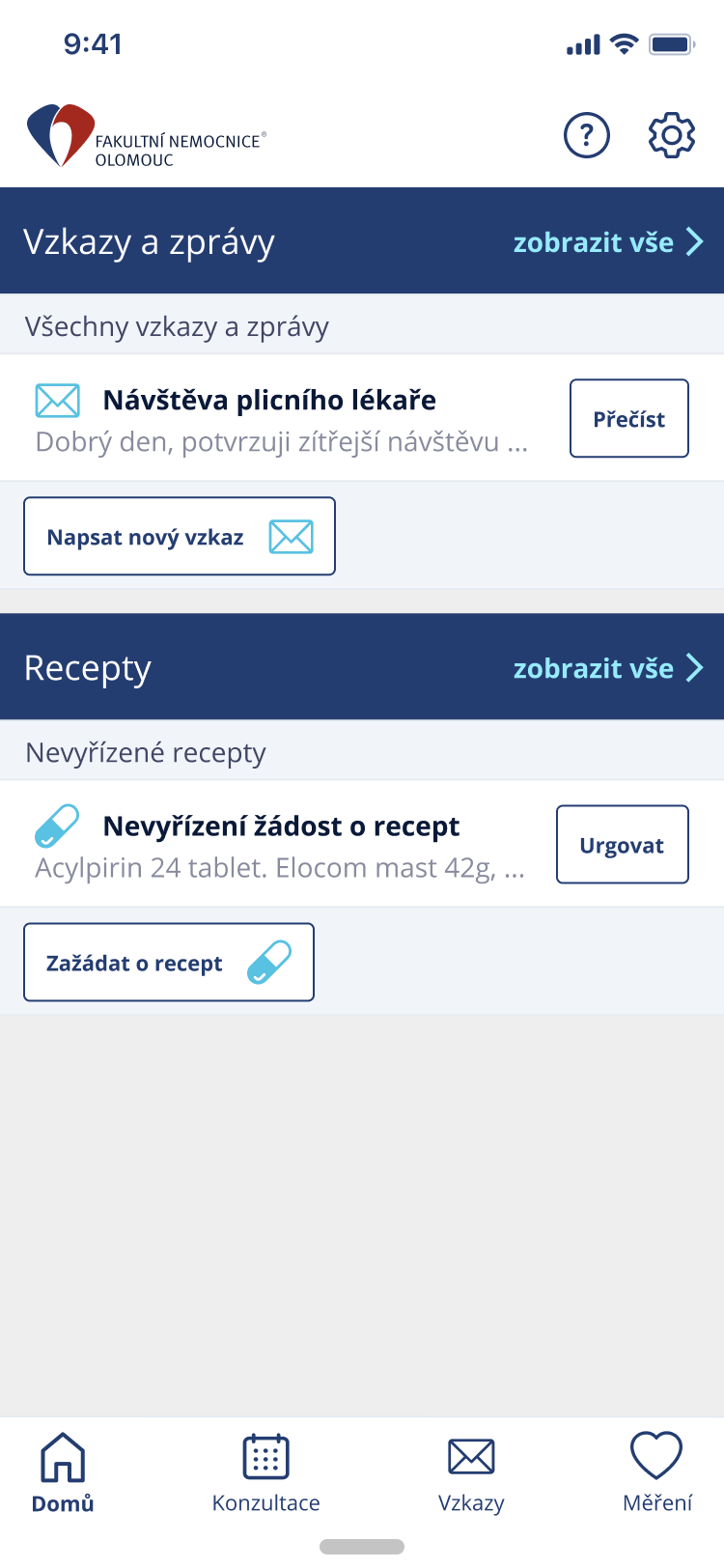 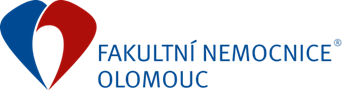 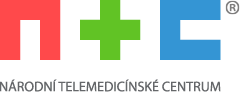 Možnost multidisciplinární komunikace
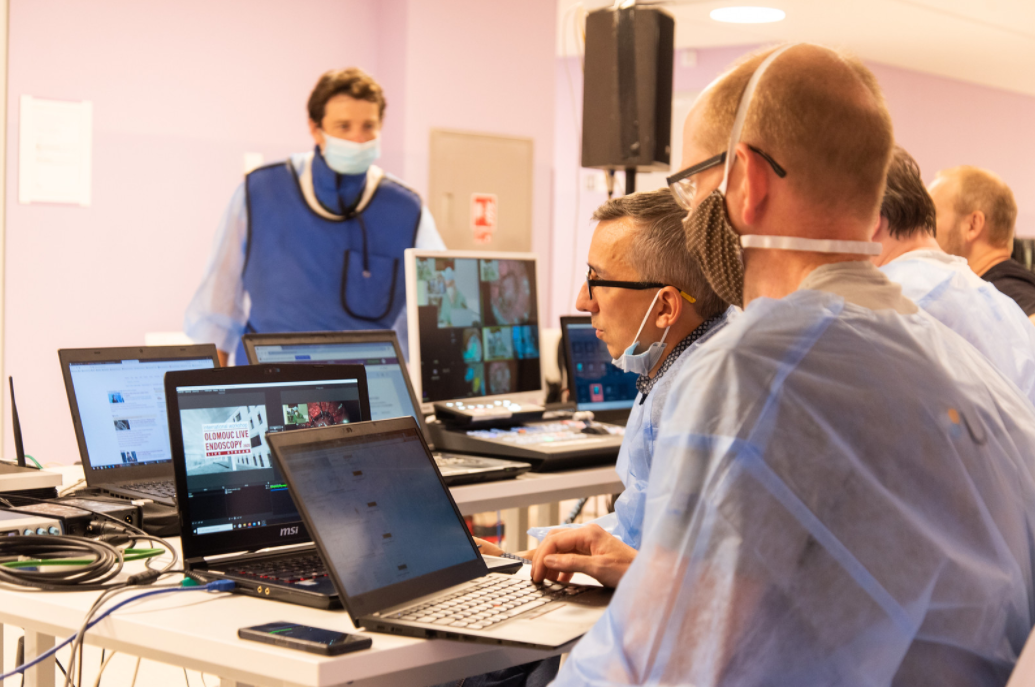 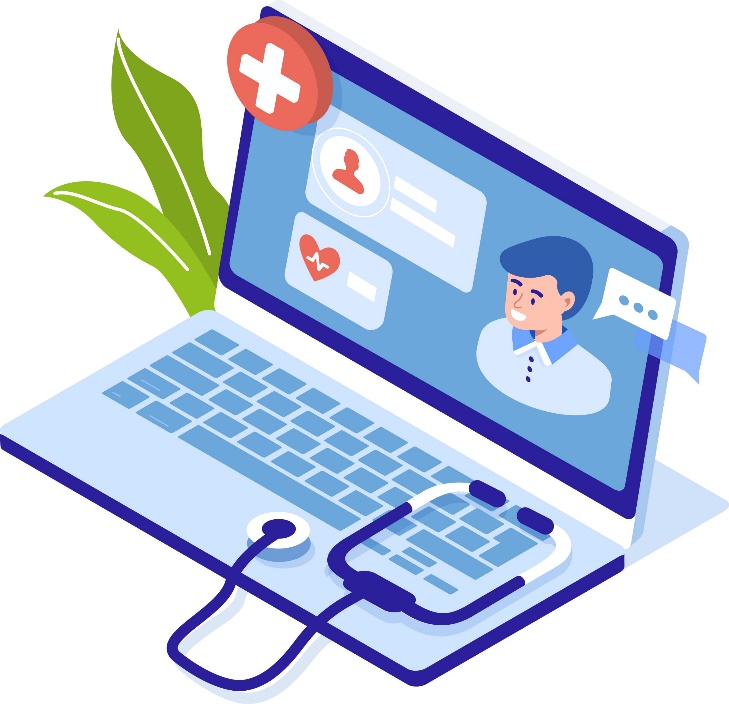 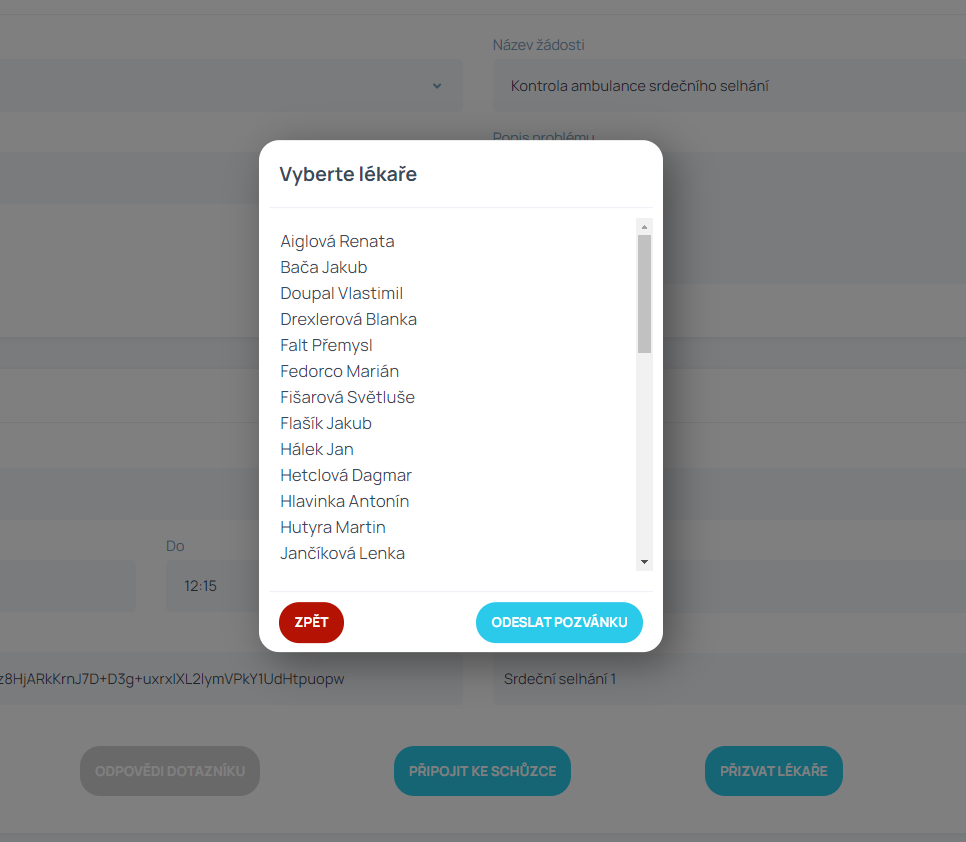 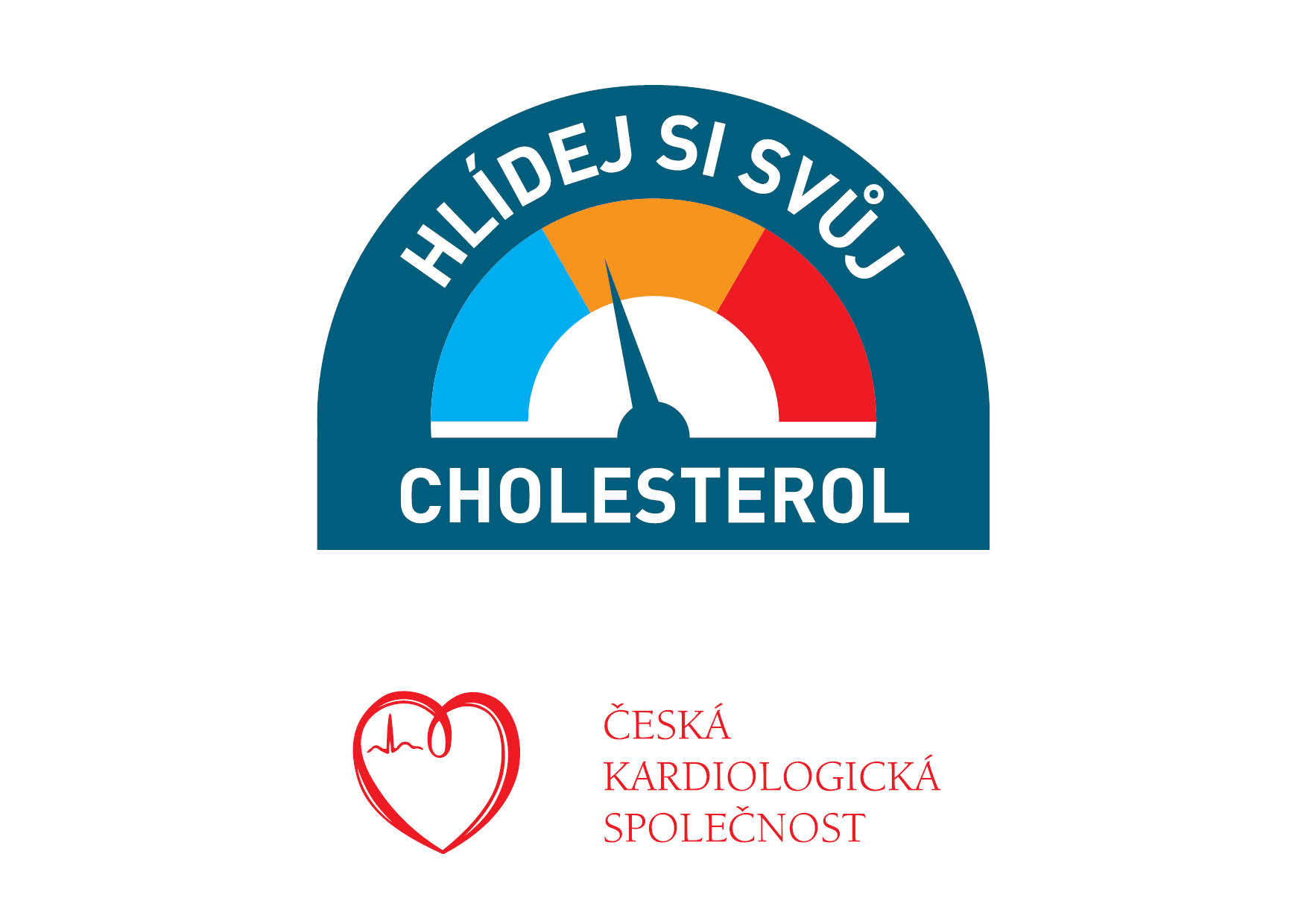 Závěry:
Kde jsme a kam kráčíme …
Již 10 let jsme na začátku …
Chybí koordinace dílčích aktivit – MZČR ???
Převod ambicí Zákona o el. Zdravotnictví do každodenní klinické praxe
Bez úhrad to nepůjde …
Technologie se překotně vyvíjejí a zjednodušují
Chybí vzdělávání (pre-i postgraduální) v této oblasti
Digitální medicína je a nepochybně bude součástí běžné klinické praxe – od VPL až po specializovaná centra péče
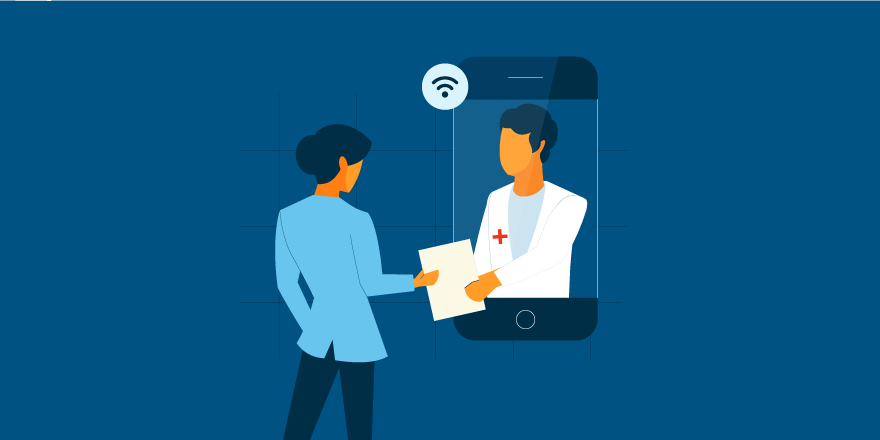 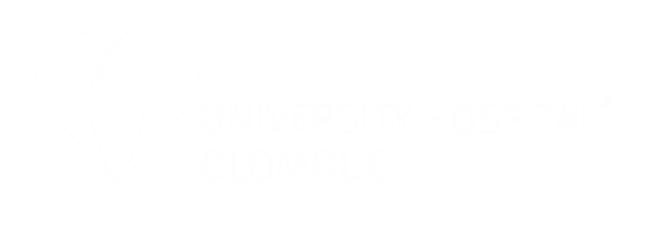 Děkuji za pozornost
Fakultní nemocnice Olomouc
http://ntmc.fnol.cz